性別平等電影讀書會
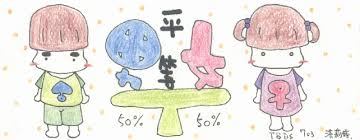 導讀：吳惠珍
性別平等討論
日常生活中，有哪些傳統習俗仍存在性別不平等？應該如何改善？


除了尊重父姓之外，父系優先的禮俗傳統，還出現在哪些地方？
毛利人起源
當前較普遍獲接受的理論是他們是主要來源於台灣
紐西蘭的玻里尼西亞人的一支。
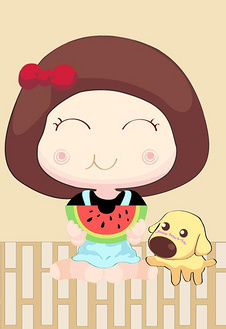 毛利人
毛利人雕像
毛利文化
紐西蘭的民族文化
紋身  戰舞  民間藝術
擅長雕刻   編織
毛利社會文化
嫁娶，作戰，宗教等都一切以
  家族為準繩
階級制度：貴族，庶民，奴隸
木匠和手工匠出身較高階層，族群供養
碰鼻禮
碰鼻禮,又叫 「洪吉」,毛利人認為人的靈氣在頭部 

鼻子碰得次數越多,時間越長,表示 來賓所受的禮遇越高
鯨騎士
導演：
尼基卡羅

國別：
紐西蘭     德國
故事大綱
。 
故事中酋長柯洛為找不到繼承人來延續祖先精神而憂心;更因傳子不傳女的心念蒙蔽了他 的雙眼。直到一連串的事發生,而小派也一次又一次用她的努力,學習族人留下,讓她引以 為傲的傳統。更在每一次的困難中勇敢面對;即使祖父屢次對她的不認同,她仍舊感受祖父 對她的愛永遠都在
請看電影
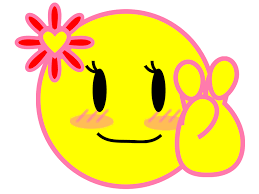 影片討論
毛利人是南太平洋上紐西蘭這個國家的原住民,你知道他們代代相傳有哪 些傳統的觀念和作法?他們有哪些文化特色? 

小女孩的爸爸放棄承接酋長的頭銜,遠走他鄉,選擇自己未來的人生,你 對他的作法有何感想?
小女孩的爸爸放棄承接酋長的頭銜,遠走他鄉,選擇自己未來的人生,你 對他的作法有何感想?
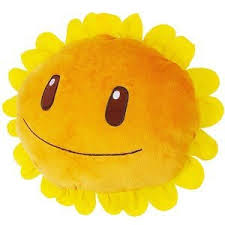 兩性議題討論
本片說到哪些兩性不公平？

你如何看待？
印象最深刻一幕？
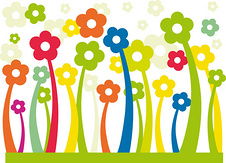 下週電影預告
當幸福來敲門
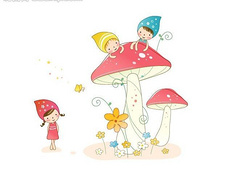 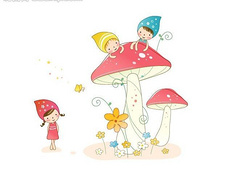